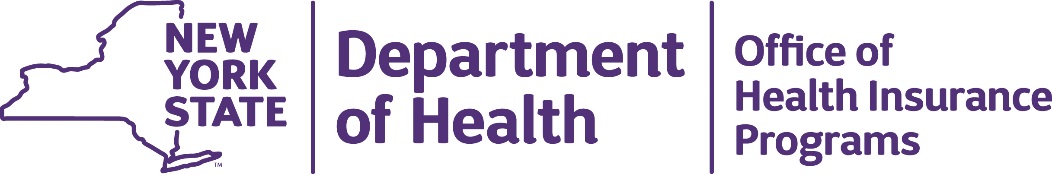 Contracting Concepts for Value Based Payment
Anesa Brkanovic
Deputy Director, 
Division of Health Plan Contracting and Oversight
Office of Health Insurance Programs
NYS Department of Health
March 2018
March 2018							              		                                                       1
Contracting Overview
Key Components of a VBP  Contract and MCO- Provider Contracting Life Cycle
Overview of Arrangement Types and Contracting Entities
Patient Centered Medical Home (PCMH) and VBP
VBP Progress and Update
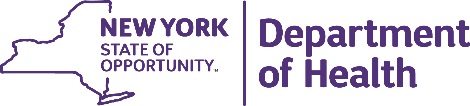 March 2018							              		                                                       2
Types of VBP Arrangements and Contracting Entities -  Overview
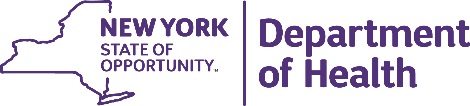 March 2018							              		                                                       3
Types of VBP Arrangements
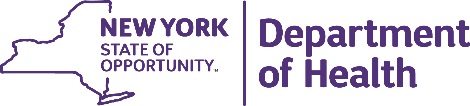 March 2018							              		                                                       4
Levels of Value Based PaymentsThere are different levels of risk that the providers and MCOs may choose to take on in their contracts:
*Level 0 is not considered to be a sufficient move away from traditional fee-for-service incentives to be counted as value  based payment in the terms of the NYS VBP Roadmap.
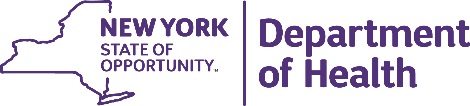 March 2018							              		                                                       5
Contracting Parties
Medicaid MCO -- holds a Certificate of Authority from DOH under authority of Public Health Law Article 44.
IPA -- an organization that contracts directly with health care providers. IPAs contract with MCOs to help form the MCOs  provider network.
ACO -- An organization of clinically integrated health care providers that provide, manage, and coordinate health care  (including primary care) for a defined population
Medicare ACO (approved by CMS) for Medicare population such approval does not make the entity into a Medicaid ACO and vice versa.
IPAs may be certified by DOH as an ACO, but an ACO is not an IPA.
For Medicaid (and for commercial health insurance), an ACO must be approved as an IPA.
Providers --	Individual provider s may contract with MCO directly for provision of care and services.
Individual physicians/practitioners, Medical groups,
Hospital Systems
FQHCs and large medical groups
Smaller providers including community based organizations (CBOs)
Management	Contractor -- An entity that an MCO may delegate some of its management functions to. Many  management contractors have affiliated IPAs. Pharmacy Benefit Managers and Dental Benefit Managers are examples of  management contractors.
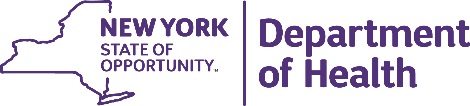 March 2018							              		                                                       6
Two Methods of Contracting
Shared Savings Agreement
OR
Shared Savings Agreement
IPA
MCO
MCO
Provider
Provider
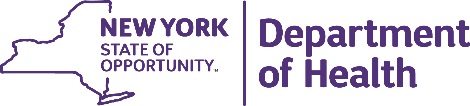 March 2018							              		                                                       7
Structure of a VBP Arrangement:Total Care for General Population (TCGP)
DOH
IP
MCO
MCO
MCO
IPA
Provider
Ancillary Providers
BH Providers
Pharmacies
CBOs
Hospitals
Physicians
FQHCs
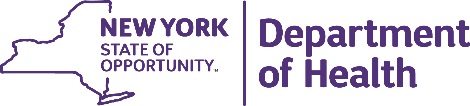 March 2018							              		                                                       8
TCGP IPA to IPA Contract
DOH
MCO
IP
MCO
IPA
MCO
IPA
Physicians
Hospitals
FQHCs
Provider
Provider
Provider
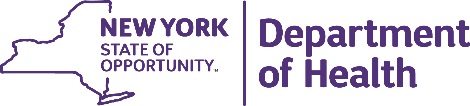 March 2018							              		                                                       9
Key Components of a VBP contract and MCO-Provider Contracting Life Cycle
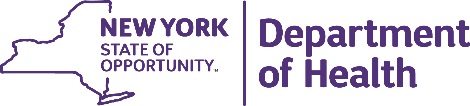 March 2018							              		                                                      10
Components of a VBP Contract
DOH
1
Measurement Period
2
Targeted Medical Budget – Negotiable
IP
MCO
3
Arrangement Type/ Services Included
4
Attribution – Negotiable
MCO
5
Shared Savings and Losses – Negotiable
6
Quality Measures
7
Financial Protections - Negotiable
8
Reporting – Negotiable
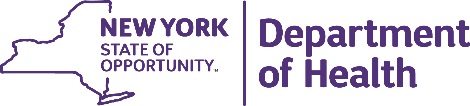 March 2018							              		                                                       11
Contract Life Cycle
90 – 180 days
DOH
Negotiation
IP
Throughout term  of agreement
Monitor &  Evaluate
MCO submits  signed contract  to DOH
<15 days
MCO
Contract  Execution/  Implementation
DOH review  and approval
Upon DOH approval
Up to 90 days
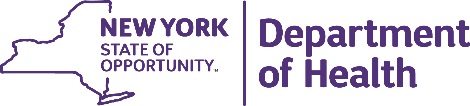 March 2018							              		                                                       12
Stage 1 - Negotiation
90 – 180 days
DOH
Negotiation
Negotiation
IP
Throughout term  of agreement
Monitor &  Evaluate
MCO submits  signed contract  to DOH
<15 days
MCO
Contract  Execution/  Implementation
DOH review  and approval
Upon DOH approval
Up to 90 days
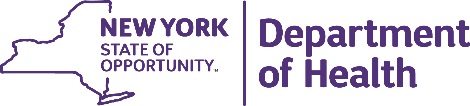 March 2018							              		                                                       12
Contracting Best Practices
Identify who you are contracting with
MCOs, IPAs, ACOs and individual providers are the ONLY parties that may contract for the delivery of  healthcare services under the law. Use the full legal names of the parties in your contract.
Engage downstream providers. VBP Contractors will want a robust network to cover the full care continuum and  to ensure that providers that drive attribution are included.
Consider partnerships with Community Based Organizations (CBOs), which are critical for population health  and the social determinants of health, but have historically been somewhat siloed from more traditional  healthcare systems.*
Negotiate with the right people
The people negotiating should have the authority to make decisions and have a vested interest in making sure  the obligations of the contract will be met.
Engage early and often. Coming to an agreement may take time.
DOH
Negotiation
Negotiation
MCO
Negotiate with the right people
Understand your organization’s capabilities
Know your business by understanding your mission, finances, ability to take on risk, data capabilities, your  partnerships, and timeline for state approval. Assess your readiness and your capabilities to take on risk.
*For more guidance related to CBO contracting, please see VBP University Semester 3: CBO Contracting Strategy Guidance document
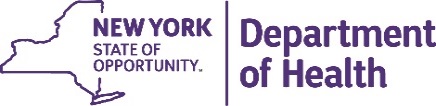 March 2018							              		                                                       13
Contracting Best Practices (cont’d)
Spell Out All the Details
Get it in writing! Be specific of what each party's rights and obligations are. Define the milestones and  timeframes.
Keep the Approach, Format, and Language Straightforward
Use short, clear sentences with simple, numbered paragraph headings without a lot of legalese and leverage  existing VBP Roadmap on-menu arrangements as well as quality metrics developed by the CAGs.
 Specify Payment Terms
The payment methodology should be clear, especially in relation to the value based components of the contract.
Monitor Progress
Decide how deliverables and data, such as target budget and utilization, will be collected, monitored, reported  and exchanged.
Share data when and where feasible. Successfully implementing a VBP arrangement requires a fundamental  understanding of the population you serve. A strong partnership will enable a successful implementation.
DOH
Negotiation
Negotiation
MCO
Monitor Progress
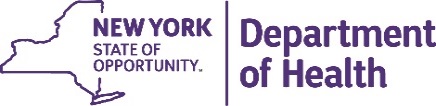 March 2018							              		                                                       14
Contracting Best Practices (cont’d)
Keep It Confidential
As covered entities, the parties must agree to exchange Protected Health Information in  accordance with HIPAA.
Since the parties may gain knowledge of each other’s sensitive business information, the  agreement should contain mutual promises to keep this information confidential.
Agree on Circumstances That Terminate the Contract
The circumstances under which the parties can terminate the contract must be clear.
Agree on a Way to Resolve Disputes
Write into your agreement what you and the other party will do if something goes wrong.  You can decide that you will handle your dispute through arbitration or mediation instead  of going to court, which can take up time and money.
DOH
Negotiation
Negotiation
MCO
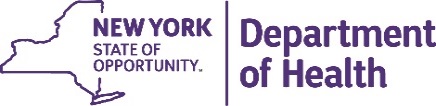 March 2018							              		                                                       15
Top 5 Steps for Beginners
DOH
Negotiation
Assess your readiness for VBP; keep in mind Level 1 is an upside-only arrangement
1
Determine if you have an existing contract that can easily be amended to include VBP
2
Align your VBP arrangement to the strengths of your business model. Keep in mind the types of services  that you provide, and consider your attributed population. Remember – outcome measures will impact the  potential for shared savings.
MCO
3
Build partnerships – Choose the partners that will help you succeed and that are appropriate for the  contracts you choose
4
Familiarize yourself with and utilize available resources (data from the State, technical assistance  from potential partnering contractors, etc.)
5
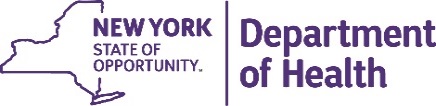 March 2018							              		                                                       16
Top 5 Steps for Experienced Contractors
DOH
Negotiation
Understand current VBP contracts that you may have in place and what adjustments may be made to fulfill  the State’s definition of VBP: check definitions, adjust quality measures, check levels of risk, partner with CBOs, etc.
1
Re-assess your capabilities and network partnerships; and gain understanding in readiness for  advancement in VBP risk levels and expansion in scope
2
Consider re-investing savings in other innovative interventions to continually improve member health and  consequently generate further savings; consider innovative Social Determinants of Health interventions
MCO
3
Keep current with yearly benchmarks and modify strategy and risk arrangements based on performance
4
Where feasible, continue to improve and strengthen your data & analytics capabilities to understand the  services you provide and the population you serve
5
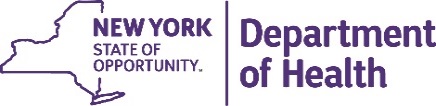 March 2018							              		                                                       17
Stage 2 – Submission of a Contract to DOH
90 – 180 days
DOH
Negotiation
IP
Throughout term  of agreement
Monitor &  Evaluate
MCO submits  signed contract  to DOH
<15 days
MCO
Contract  Execution/  Implementation
DOH review  and approval
Upon DOH approval
Up to 90 days
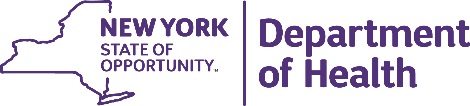 March 2018							              		                                                       18
Contracting Checklist
Before submitting a contract to DOH for Review, please refer to the VBP On-Menu and Off-Menu Contracting Checklists
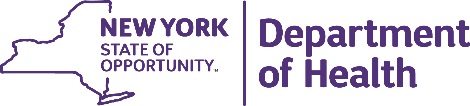 March 2018							              		                                                       19
Contract Review Process
Tier 1
Tier 3
Tier 2
The DOH Review Tier  includes VBP Level 2, VBP  Level 3, and all other  arrangements that do not  trigger Regulation 164, but  contain over $1,000,000 of  potential payments  to providers at risk, exceed more then 15% of providers total Medicaid revenue or constitute an of menu arrangement.
The Multi-Agency Review  Tier includes all pre paid capitation contractual  arrangements which trigger Regulation 164.
The File and Use Tier  includes all VBP Level 1  arrangements (upside only  arrangements) and all other  arrangements that do not  meet the minimum review  thresholds for DOH Review  (Tier 2) or Multi-Agency  Review (Tier 3).
Note: Regardless of which Tier a particular agreement falls in, the financial and/or programmatic reviews referenced here  only apply from the State’s perspective to assess financial and programmatic risks to the Medicaid program. The State is not providing legal advice to either plans or providers, nor is the State determining whether the contractual arrangement is a fair business deal between the parties
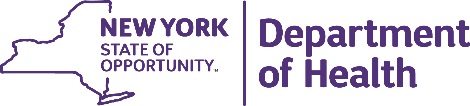 March 2018							              		                                                       20
File and Use Review for DOH Tier 1
VBP Level 1 arrangements and all other arrangements that do not  meet the minimum review  thresholds for DOH Review  (Tier 2) or Multi-Agency  Review (Tier 3).

 3 business days DOH programmatic review 
Must have properly filed out and signed DOH Provider Contract Statement and Certification (DOH- 4255) 
Must contain Standard Clauses for Managed Care Provider/ IPA/ ACO Contracts  
Provider Contract Guidelines for Article 44 MCOs, IPAs, and ACOs
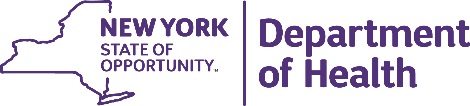 March 2018							              		                                                       20
Financial Review for DOH Tier 2
VBP Contracts which are determined to fall under DOH Review Tier 2 will undergo both programmatic and financial review
Services provided  directly by contracting  provider
Services paid through a  participating provider network  (IPA, ACO, etc.)
For all Contracts that fall under the DOH Review Tier, the financial  viability of the contracting provider must be demonstrated.
Demonstration of  Provider financial  viability
FSD only required when  providers in this column fail to  demonstrate financial viability
FSD required for all  arrangements involving  participating provider  networks
Financial Security  Deposit (FSD)
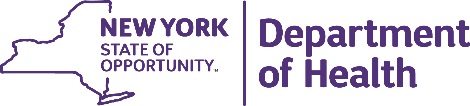 March 2018							              		                                                       21
On-Menu VBP Arrangement Checklist
The following questions must be addressed to meet the VBP contracting requirements outlined in the VBP Roadmap:
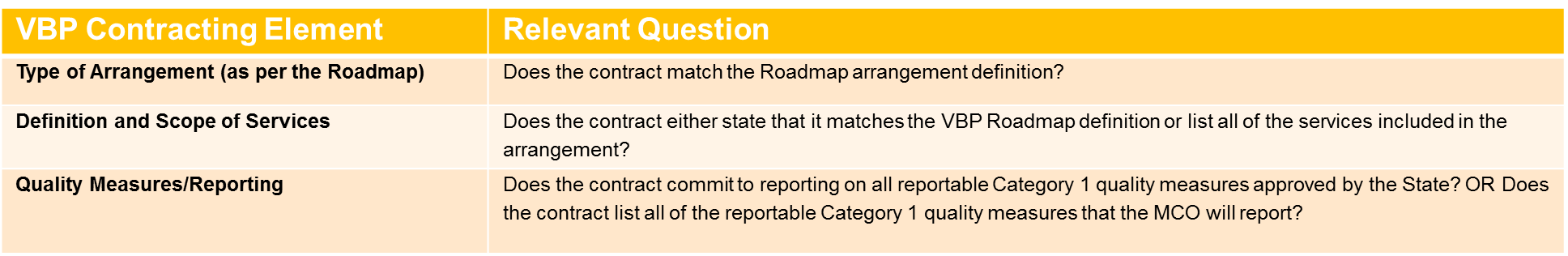 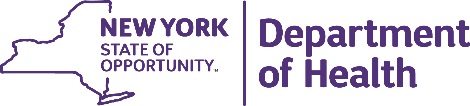 March 2018							              		                                                       22
On-Menu VBP Arrangement Checklist (cont’d)
The following questions must be addressed to meet the VBP contracting requirements outlined in the VBP Roadmap:
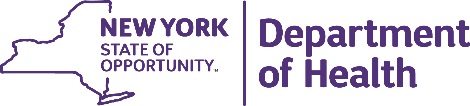 March 2018							              		                                                       23
On-Menu VBP Arrangement Checklist (cont’d)
The following questions must be addressed to meet the VBP contracting requirements outlined in the VBP Roadmap:
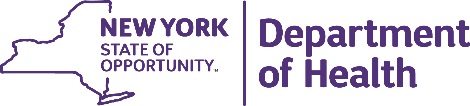 March 2018							              		                                                       24
Off-Menu Arrangements
MCOs and providers may agree to contract off-menu arrangements*. The following  criteria need to be fulfilled to count as VBP arrangements:
Reflect the underlying goals of payment reform as outlined in the Roadmap and sustain the  transparency of costs versus outcomes
Focus on conditions and subpopulations that address community needs but that are not  otherwise addressed by VBP arrangement in the Roadmap
Patient rather than provider centric
Through sharing savings and/or losses, off-menu VBP arrangements include a focus on both  components of 'value': outcomes and cost of the care delivered
‘Off-Menu’ VBP arrangements should utilize standard definitions and quality measures from  theRoadmap where possible


*For detailed information please refer to Appendix II of the Roadmap.
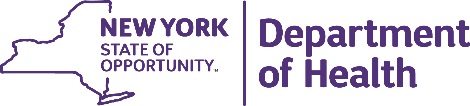 March 2018							              		                                                       25
Stage 3 – DOH Review and Approval
90 – 180 days
DOH
Negotiation
IP
Throughout term  of agreement
Monitor &  Evaluate
MCO submits  signed contract  to DOH
<15 days
MCO
DOH review and approval
Contract  Execution/  Implementation
Upon DOH approval
Up to 90 days
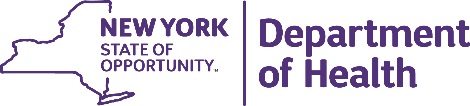 March 2018							              		                                                       26
Review and Approval Entities
Department of Health (DOH)

Has statutory / regulatory responsibility and authority* to review and  approve MCO-Provider contract arrangements.
Such authority requires DOH to review VBP arrangements, ensuring  providers are capable of assuming risk, will not constitute improper  incentives, or result in deterioration of access or quality of care to  enrollees.
Department of Financial Services (DFS)

Authorized** to regulate pre-paid arrangements for services where  the risk for provision of such services is being transferred from an  insurance entity (Article 44 or Article 43) to a provider.
*PHL Sec 4402 (2)(a) and 10 NYCRR Part 98
**Insurance Law and 11 NYCRR Part 101 – Regulation
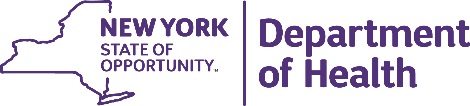 March 2018							              		                                                       27
Stages 4 & 5 – Contract Execution/Implementation and Monitoring & Evaluation
90 – 180 days
DOH
Negotiation
Monitor & Evaluate
Throughout term  of agreement
MCO submits  signed contract  to DOH
<15 days
MCO
Contract Execution/ Implementation
DOH review and approval
Upon DOH approval
Up to 90 days
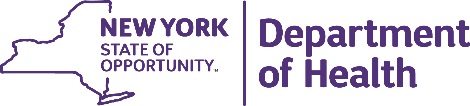 March 2018							              		                                                       28
Contract Execution/Implementation, Monitoring & Evaluation
Contract Implementation
After DOH review and final approval of a VBP contract, the contract can be implemented
Monitoring & Evaluation
Throughout the term of the agreement, both parties evaluate performance and  monitor compliance with the terms and conditions in the contract on an on-going  basis
Should any material issues or material changes* arise during the term of the  contract, the contract can be renegotiated/amended which would restart the MCO-  Provider Contract Lifecycle
*Refer to Provider Contracting Guidelines for amendment process and review
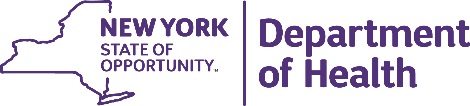 March 2018							              		                                                       29
PCMH and VBP
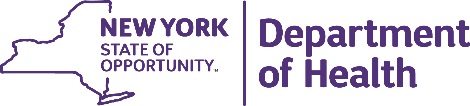 March 2018							              		                                                       30
PCMH Requirements
Since 2010, NYS has been financing incentives in both Managed Care and Fee-for-Service (FFS) for practices meeting National Committee for Quality Assurance (NCQA)-recognized levels of PMCH.
Over 2,260,993.2 Medicaid Managed Care patients were being served by 6,781 PCPs who were NCQA PCMH recognized (June 2017 data)
Medicaid has a goal whereby all MCO-designated PCPs be NCQA PCMH recognized and fully embrace the delivery of more integrated and value-based care.
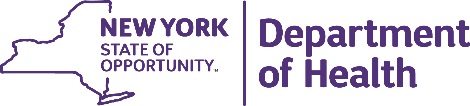 March 2018							              		                                                       31
PCMH Requirements (cont’d)
Due to the to the fiscal constraints of the current Medicaid Global Spending Cap on the PCMH incentive payments and State efforts to increase participation in the PCMH program.
For the period May 1, 2018 - June 30, 2018, practices recognized under the  NCQA 2014 Level 3 or NCQA 2017 standards will receive a temporarily  reduced MMC incentive payment of $2.00 PMPM.
The PCMH FFS incentive add-on amounts will remain unchanged, and will  be $29.00 and $25.25 for professional and institutional claims, respectively.
All incentive payments for PCMH-recognized providers under NCQA's 2014 Level 2 standards will be permanently eliminated for both MMC and FFS.
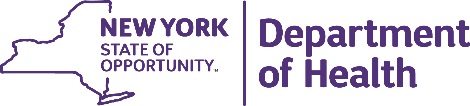 March 2018							              		                                                       32
PCMH and VBP
Effective	July 1, 2018, the PCMH incentive payments will be modified  (increased from the temporary two-month reduction) to align with the  principles of Value Based Payments (VBP).
NYS Medicaid will engage key stakeholders to focus on making sustainable  fiscal recommendations that are in line with the Medicaid Global Spending Cap for the PCMH program, and explore options to tie the incentive to VBP participation, and quality as well as be tied to whether providers have a VBP contract (Level 1 or higher).
Projected rates for the MMC PMPM range from $5.00-$6.00 for providers  with a VBP contract, and around $2 for those without.
Policy and educational materials will be published in the coming months.
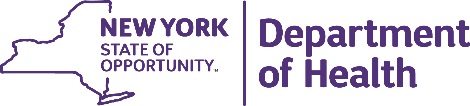 March 2018							              		                                                       33
State VBP Progress Update
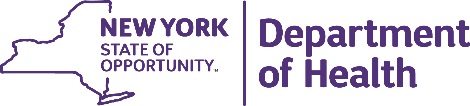 March 2018							              		                                                       34
CMS Reporting Requirements
The State has devised a survey tool to measure statewide progress towards both the overall 80-90% VBP Goal and the 35% VBP Target for Levels 2 and 3.
Reference
NYS VBP Roadmap pg. 2
Reported Information
VBP Progress measured in total dollars and outcomes
NYS VBP Roadmap pg. 2
VBP Implementation guidelines, specifications, and changes to the Roadmap
NYS VBP Roadmap pg. 9
Progress and details on the development of any ‘off menu’ VBP arrangements
Details on how MCOs reward high or low performing providers, including expenditure  trends per VBP arrangement
The annual percentage increase of VBP in the state, providers impacted by  alternate payment arrangements, and percentage of provider payments  impacted
NYS VBP Roadmap pg. 21
NYS VBP Roadmap pg. 31
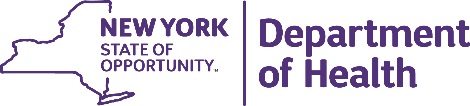 March 2018							              		                                                       35
MCO Year 2 Survey
Year 5 Progress
Starting Point for Statewide and Regional VBP Progress
Year 4 Progress
Year 3
Progress
SFY 2019-20  (DY5)
Year 2  Progress
SFY 2018-19  (DY4)
Year 1  Progress
NYS VBP
Baseline
SFY 2 17- 18
(4/1/17-3/31/17)
Calendar Year  2016 (DY2)
Calendar Year  2015 (DY1)
Calendar Year  2014
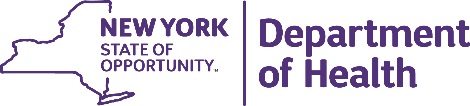 March 2018							              		                                                       36
Value Based Payment Tracking Report (VBPTR)
VBPTR is designed to collect MCO progress towards achieving State’s VBP goal  of 80-90% of MCO’s payments in VBP arrangements on a quarterly basis aligned  with the State Fiscal Year 4/1 – 3/31


VBPTR has four tables for each line of business:
Medical Expense Summary
Medical Expense by Arrangement
Medical Expense by Region
VBP Contract Specific Information
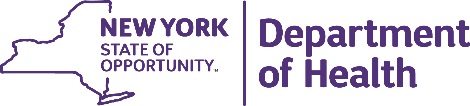 March 2018							              		                                                       37
Value Based Payment Tracking Report (VBPTR)
Report is designed to collecting data for the following managed care lines of business:
Medicaid (MEDICAID) – 16 plans
Health and Recovery Plan (HARP) – 13 plans
HIV Special Needs Plan (HIV SNP) – 3 plans
Medicaid Advantage Dual Eligible (MA DUAL) – 4 plans
Medicaid Advantage Plus (MAP) 
Managed Long Term Care (MLTC PARTIAL) 
Fully Integrated Dual Advantage (FIDA) 
Programs of All-Inclusive Care for the Elderly (PACE)
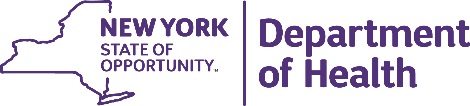 March 2018							              		                                                       38
Broad Overview of Results (Combined MMC, HARP, and HIV SNP)
VBP Baseline of Levels 1 - 3 for CY 2016: 38.32%
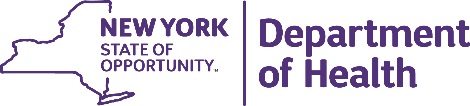 March 2018							              		                                                       39
Year to Year Comparison Results (Combined MMC, HARP and HIV SNP)
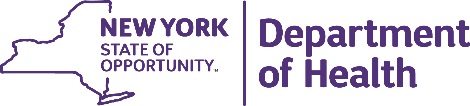 March 2018							              		                                                       40
Summary of Arrangements By Type
Other Arrangements
$273,621,286
$60,395,048
$36,730,007
$370,746,341
1.68%
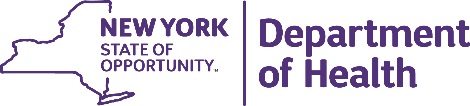 March 2018							              		                                                       41
VBP By Region
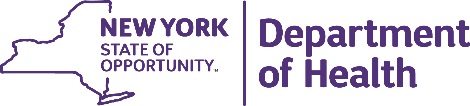 Useful Links
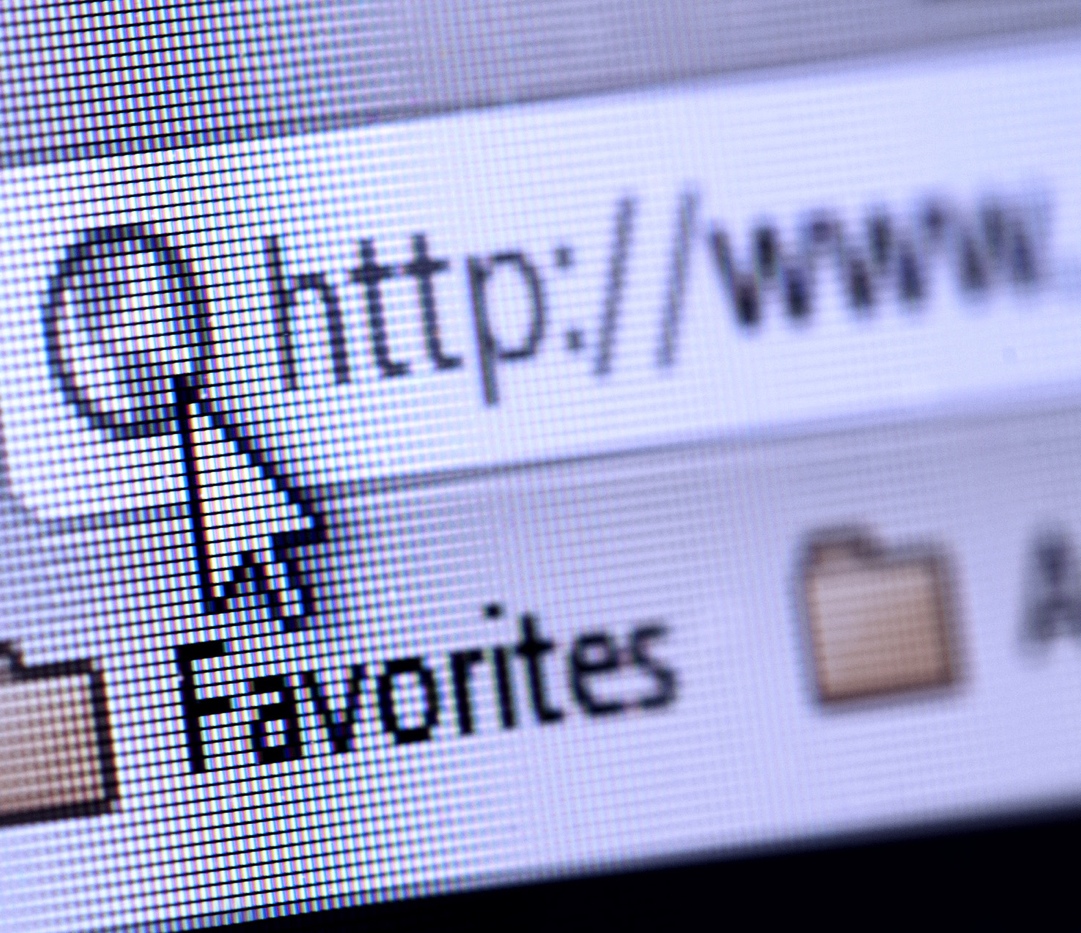 Value Based Payment (VBP) Roadmap
VBP University Semesters 1-3
VBP Quality Measure Sets
Provider Contracting Guidelines
VBP On-Menu Contracting Checklist
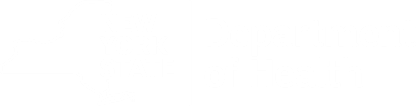